Ice Ages
Pleistocene 3 M.y. 
Permian 250-220 M.y. 
Ordovician 450 M.y. 
Precambrian 
900-650 M.y. (Snowball Earth)
2300 M.y.
The Last 800,000 years
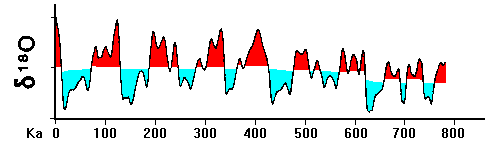 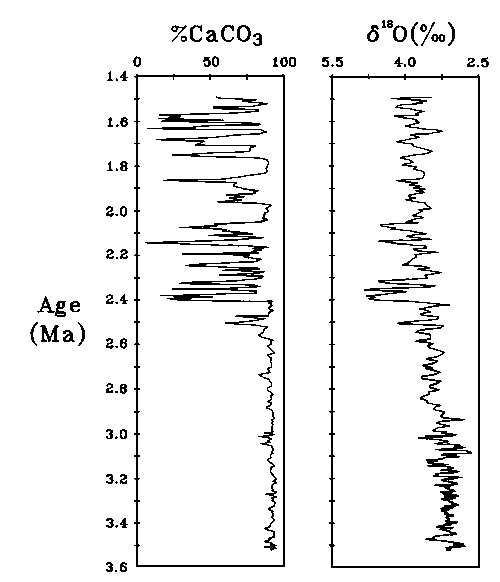 Beginning of the Ice Ages
Milankovich Cycles
Cool Summers More Important Than Cold Winters
Tilt of Axis
Shape of Orbit 
Precession
Can’t be the whole story-have operated throughout earth history
Axis Tilt
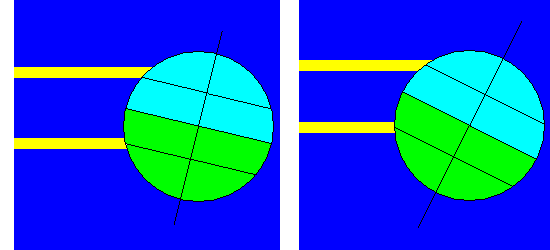 Small Axis Tilt: Mild winters but cool summers. Favors Ice Age 
Large Axis Tilt: Cold winters but hot summers. Favors Interglacial
Axis Tilt and the Incredible Shrinking Tropics
Earth’s Axis Tilt is Shrinking
24.2 degrees 9,500 years ago
23.4 degrees now
22.6 degrees 10,200 years from now
Tropics are shrinking
14.7 m/year = 4 cm/day = 1.7 mm/hour
Temperate zones gain 1550 sq km/year
1080 at the expense of tropics
470 at the expense of Arctic and Antarctic
Precession:  26,000 year cycle
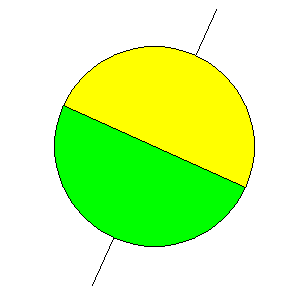 Shape of Orbit + Precession
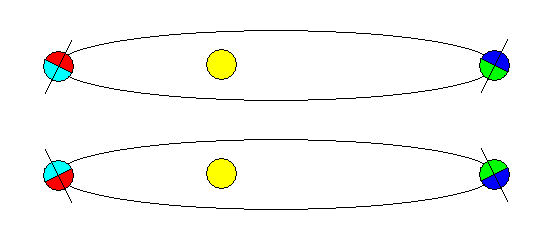 Summer at Perihelion (Eccentric Orbit) 
Cold winters but hot summers. Favors Interglacial 
Summer at Aphelion (Eccentric Orbit) 
Near-circular Orbit 
Mild winters but cool summers. Favors Ice Age
The Greenhouse Effect
Without a natural Greenhouse Effect, earth would be frozen
90% due to Water Vapor
Other contributors: carbon dioxide, methane, nitrous oxides
“A little Greenhouse Effect is a good thing”
Carl Sagan
Problem: we are accelerating it with unknown final consequences
The Carbonate-Silicate Cycle
Earth has almost as much carbon dioxide as Venus
Volcanoes add carbon dioxide to the atmosphere
Carbon dioxide is removed from the air to make carbonate rocks
“Icehouse” and “Greenhouse” episodes
The Carbonate-Silicate Cycle
Mountain-building favors cooling
Uplift exposes rocks to weathering
Calcium silicates (plagioclase, amphiboles, pyroxenes) are chemically weathered
Calcium is carried to the sea where organisms bind it into carbonate minerals
Creation of carbonates removes carbon dioxide from the atmosphere
Weathering of carbonates returns carbon dioxide to the atmosphere
The Carbonate-Silicate Cycle
Plate tectonics carries some carbonates into the earth
Heat liberates carbon dioxide
Carbon dioxide returns to the atmosphere
The cycle does not require life but does require liquid water.
The Snowball Earth
Between 900 and 600 m.y. ago, Earth froze completely (or almost) about four times
Global freezing alternated with extremely rapid sea-level rise and global warming
Evidence:
Glacial deposits on all continents, even at low latitudes
Glacial deposits immediately succeeded by thick deposits of carbonate rocks
The Snowball Earth
Possible reasons: 
Fainter early sun 
Biological changes
Global ice cover
Weathering and erosion shut down
Volcanoes continue to erupt CO2
At 10% CO2, abrupt warming begins
Go from –50 C to +50 C in 10,000 years?
Implications for life?
What Causes Ice Ages?
Within Earth (Endogenic)
Carbonate-Silicate Cycle 
Volcanic Eruptions - Sudden output of CO2 (warming) or particulates (cooling) 
Mountain Building - Changes in atmospheric circulation 
Continent-Ocean configuration 
Outside Earth (Exogenic)
Changes in Sun (faint early sun) 
Variations in Earth Orbit (Milankovitch Cycles) 
Don't Really Know
Are We Headed For Another Ice Age?
Heating & Cooling in Historic Times 
Smoke, Haze, CO2 May Alter Climate 
Don't Really Know
Global warming due to fossil fuels may be catastrophic in many ways, but will probably not much affect these longer-term cycles. We will have run out of fossil fuels long before the duration of a typical interglacial.
This powerpoint was kindly donated to www.worldofteaching.com




http://www.worldofteaching.com is home to over a thousand powerpoints submitted by teachers. This is a completely free site and requires no registration. Please visit and I hope it will help in your teaching.